23BSC522Entrepreneurship and Innovation
[Speaker Notes: This is a presentation about optional module BSC522 Entrepreneurship & innovation which is offered by the School of Business & Economics]
About This Module
Entrepreneurship and innovation are tightly coupled concepts that are important for any discipline.  
The module will explore innovation as the process of introducing something new and entrepreneurship as a driver of innovation.
The module is a pre-requisite for students wishing to take BSC524 - Entrepreneurship and Small Business Planning, in semester 2.
Teaching and Learning
There are 10 weeks of lectures (2 hours) and a revision session.

The lectures cover concepts relating to innovation and entrepreneurship and explore how these link together. There is also an emphasis on small business issues including funding.

We will also use case studies throughout the module to illustrate many of the concepts. There will be at least one guest lecturer from the industry.

During the module you will be directed to sources of information, enterprise events and workshops that can assist your understanding of the teaching material.
Assessment and Feedback
The module is assessed with an online written examination

A revision session is included in week 11
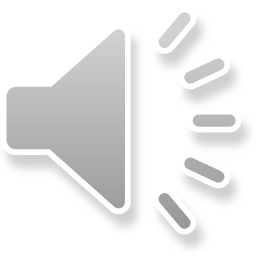 Wider skills and knowledge development
Innovative and entrepreneurial skills are valued by employers and this module will give you an understanding of how these skills fit together and how they can be developed.

The module also gives students an understanding of the small business sector and in particular, the issues faced by start-up companies. 

Students who are considering self-employment also gain a lot from this module.
Reading material
There are many textbooks that cover innovation and entrepreneurship.  Our main (but not exclusive) ones will be@
Barringer, B. and Ireland, R.D. (2016), Entrepreneurship: Successfully Launching New Ventures, 5th Edition, Pearson. 
Whittington et al (2020). Exploring Strategy: text and cases. 12th Edition, Pearson. 
Bessant and Tidd (2015). Innovation and Entrepreneurship. 3rd Edition, Wiley. 
Students will also benefit from being up to date with the news, and understanding the contemporary business environment.

This module also encourages you to use databases such as Mintel, Nexis, and Espacenet (for Intellectual property information).
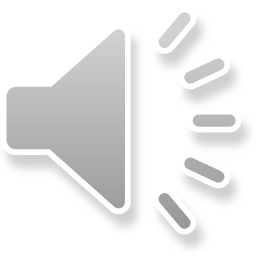 Why choose this module?
Whatever your subject, if you are looking to develop an understanding of innovation and develop entrepreneurial skills, this module is a must!

This module is a pre-requisite for BSC524 - Entrepreneurship and Small Business Planning, in semester 2.  

You will learn about the business world in one 10 credit module and you will have a wider appreciation of how your education fits into the commercial sector.

For further information contact Dr Simone Corsi 	s.corsi@lboro.ac.uk
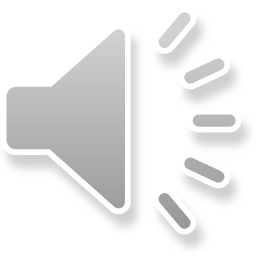